Книги — корабли мысли
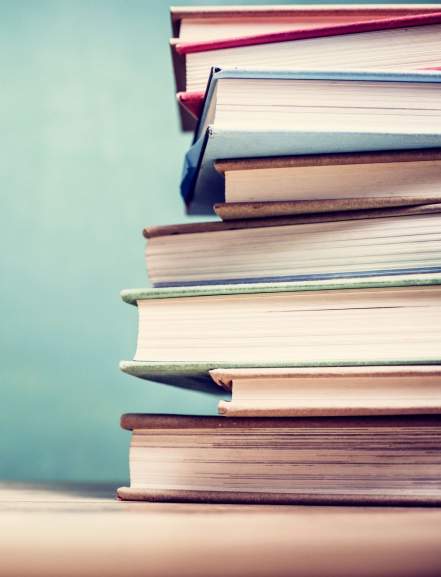 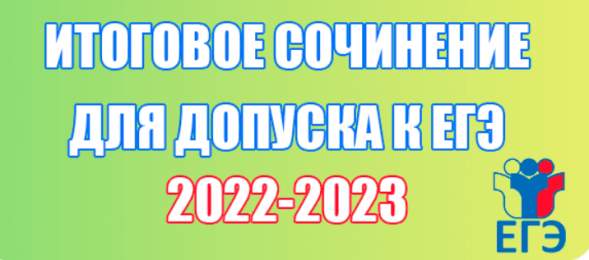 В 2022/23 учебном году на экзамене будут только те темы, которые уже использовались в прошлые годы (в закрытом банке ФИПИ их более полутора тысяч)
1. Духовно-нравственные ориентиры в жизни человека 1.1. Внутренний мир человека и его личностные качества1.2. Отношение человека к другому человеку (окружению), нравственные идеалы и выбор между добром и злом1.3. Познание человеком самого себя1.4. Свобода человека и ее ограничения
2. Семья, общество, Отечество в жизни человека 2.1. Семья, род; семейные ценности и традиции2.2. Человек и общество2.3. Родина, государство, гражданская позиция человека
3. Природа и культура в жизни человека 3.1. Природа и человек3.2. Наука и человек3.3. Искусство и человек
Комментарии к разделам тем итогового сочинения
Раздел 1. Духовно-нравственные ориентиры в жизни человека
Темы этого раздела:→ связаны с вопросами, которые человек задаёт себе сам, в том числе в ситуации нравственного выбора;→ нацеливают на рассуждение о нравственных идеалах и моральных нормах, сиюминутном и вечном, добре и зле, о свободе и ответственности;→ касаются размышлений о смысле жизни, гуманном и антигуманном поступках, их мотивах, причинах внутреннего разлада и об угрызениях совести;→ позволяют задуматься об образе жизни человека, о выборе им жизненного пути, значимой цели и средствах её достижения, любви и дружбе;→ побуждают к самоанализу, осмыслению опыта других людей (или поступков литературных героев), стремящихся понять себя.
Раздел 2. Семья, общество, Отечество в жизни человека
Темы этого раздела:→ связаны со взглядом на человека как представителя семьи, социума, народа, поколения, эпохи;→ нацеливают на размышление о семейных и общественных ценностях, традициях и обычаях, межличностных отношениях и влиянии среды на человека;→ касаются вопросов исторического времени, гражданских идеалов, важности сохранения исторической памяти, роли личности в истории;→ позволяют задуматься о славе и бесславии, личном и общественном, своём вкладе в общественный прогресс;→ побуждают рассуждать об образовании и о воспитании, споре поколений и об общественном благополучии, о народном подвиге и направлениях развития общества.
Раздел 3. Природа и культура в жизни человека
Темы этого раздела:→ связаны с философскими, социальными, этическими, эстетическими проблемами, вопросами экологии;→ нацеливают на рассуждение об искусстве и науке, о феномене таланта, ценности художественного творчества и научного поиска, о собственных предпочтениях или интересах в области искусства и науки;→ касаются миссии художника и ответственности человека науки, значения великих творений искусства и научных открытий (в том числе в связи с юбилейными датами);→ позволяют осмысливать роль культуры в жизни человека, важность исторической памяти, сохранения традиционных ценностей;→ побуждают задуматься о взаимодействии человека и природы, направлениях развития культуры, влиянии искусства и новых технологий на человека.
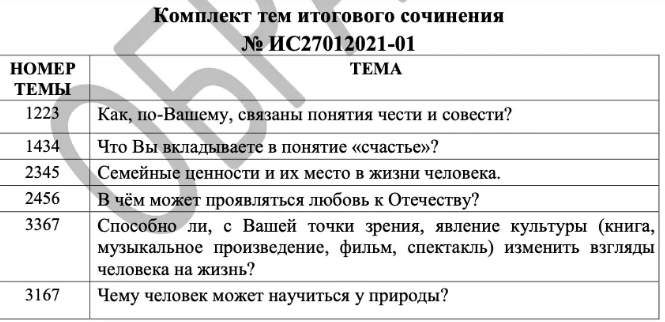 Требования, критерии оценки и правила написания итогового сочинения не поменялись 
         Подготовка к сочинению проверяет общую эрудицию, развитие речи, глубину мысли и, конечно, грамотность. 
         Это значит, что готовиться исключительно по темам сочинения будет недостаточно для действительно хорошего результата. 
         Вам необходимо погрузиться в систему подготовки по русскому в целом: больше писать тексты на разные темы, общаться с начитанными людьми и прокачивать знание грамматики и культуры речи.
Основные правила написания и критерии
Итоговое сочинение в 2022 году пройдёт 7 декабря. Вам предстоит за 3 часа 55 минут написать развёрнутое, структурное и аргументированное сочинение по одной из выбранных тем.
Объём –  не меньше 250 слов (иначе незачёт!). Рекомендуемый объём –  не меньше 350 слов!
Сочинение должно быть написано самостоятельно, не допускается списывание
По структуре итоговое сочинение 2022 сильно отличается от сочинения ЕГЭ. Комплект из шести тем вы получите только за 15 минут до экзамена, заранее известны только разделы и подразделы
Итоговое сочинение 2022-2023: критерии
Сочинение оценивается по пяти критериям, по каждому можно получить или «зачет», или незачет. Первые два критерия самые важные: если не получить по ним «зачет», экзамен провален. Для того, чтобы получить «зачет» за сочинение в целом, нужно получить «зачет» за два первых критерия + за ещё хотя бы один из остальных.

1. Соответствие теме
Самое важное — не уходить от темы, соотнести доказательство и вывод с тезисом, не подменять понятия.
Итоговое сочинение 2022-2023: критерии
2. Привлечение литературного материала
    Чтобы получить зачет, нужно привести минимум 1 литературный аргумент — из русской классики, школьной программы или мировой литературы. Главное — написать развернутый аргумент, который подтвердит ваше мнение.
3. Композиция и логика рассуждения
Чтобы получить балл по этому критерию, следует  использовать классическую структуру сочинения.
 5 абзацев:
вступление (тезис)
собственное мнение, которое будем доказывать аргументами
аргумент 1 (доказательство и микровывод)
аргумент 2 (доказательство или контраргумент + микровывод)
вывод (итог рассуждений)
Если сочинение выстроено логично и в нем есть абзацное членение, то данный критерий засчитают.
Итоговое сочинение 2022-2023: критерии
4. Качество письменной речи
Если всё настолько плохо, что речевые ошибки затрудняют понимание смысла, ставят «незачёт», если мысль ясна — «зачёт».
5. Грамотность
«Незачёт» поставят, если на 100 слов приходится в сумме более пяти ошибок: грамматических, орфографических, пунктуационных. 
Помните, что на сочинении можно пользоваться орфографическим словарём! Этот поможет вам свести орфографические ошибки к минимуму.
Раздел 1. Духовно-нравственные ориентиры в жизни человека
Темы этого раздела будут связаны с вопросами, которые человек задаёт себе сам в ситуациях нравственного выбора: о нравственных идеалах и моральных нормах, о добре и зле, о свободе и ответственности. Данный раздел побуждает к самоанализу, осмыслению опыта других людей или литературных героев, стремящихся понять себя. 
Возможные темы:
Согласны ли вы с тем, что муки совести — самое страшное наказание?
Почему человеку важно найти ответ на вопрос о смысле жизни?
Можно ли оправдать плохой поступок?
Может ли любовь спасти заблудшую душу?
Литературные    аргументы   к   1   разделу:
«Преступление и наказание» Ф. М. Достоевский
«Евгений Онегин» А. С. Пушкин
«Моцарт и Сальери» А. С. Пушкин
«Голодные игры» С. Коллинз
«Повелитель мух» У. Голдинг 
«Старуха Изергиль» М. Горький
«451 по Фаренгейту» Р. Брэдбери
«Евгений Онегин» А. С. Пушкин
«Зеленая лампа» А. Грин
«Мастер и Маргарита» М. А. Булгаков
«Граф Монте-Кристо» А. Дюма
«Черный человек» С. Есенин
«Гранатовый браслет» А. И. Куприн
Раздел 2. Семья, общество, Отечество в жизни человека
Темы этого раздела нацеливают на размышление о семейных и общественных ценностях, традициях и обычаях, отношениях и влиянии общества, семьи на человека.
Возможные темы:
Почему для некоторых людей так важно общественное мнение?
Как окружение влияет на ребёнка?
На что готов пойти человек ради своей семьи?
Человек должен жить для себя или на благо общества?
Литературные    аргументы   ко   2   разделу:
«Война и мир» Л. Н. Толстой 
«Анна Каренина» Л. Н. Толстой
«Над пропастью во ржи» Дж. Сэлинджер
«Герой нашего времени» М. Лермонтов
«Горе от ума» А. С. Грибоедов
«Тарас Бульба» Н. В. Гоголь
«Капитанская дочка» А.Пушкин
Раздел 3. Природа и культура в жизни человека
Темы этого раздела нацеливают на рассуждение об искусстве и науке, о таланте, ценности творчества и научного поиска, о собственных интересах в области искусства и науки; также темы могут быть связаны с вопросами экологии и рои природы в жизни человека. 
Возможные темы:
Как произведения искусства могут повлиять на личность и воспитание?
Почему важно сохранять историческую память и традиционные ценности?
Согласны ли вы с мнением, что природа может существовать без человека, а человек без природы — нет?
Как достижения науки и технологий повлияли на человека и природу?
Можно ли пренебречь природой во имя технического прогресса?
Литературные    аргументы   к   3  разделу:
«451 по Фаренгейту» Р. Брэдбери
«О дивный новый мир» О. Хаксли
«Отцы и дети» И. С. Тургенев
«1984» Дж. Оруэлл
«Мы» Е. И. Замятин
«Голодные игры» С. Коллинз
«Повелитель мух» У. Голдинг 
«Прощание с Матёрой», «Уроки французского» В. Г. Распутин
«Цветы для Элджернона» Дэниел Киз
Информационные источники
https://blog.maximumtest.ru/post/itogovoe-sochinenie-2022.html
https://100ballnik.com/%D0%B8%D0%B7%D0%BC%D0%B5%D0%BD%D0%B5%D0%BD%D0%B8%D1%8F-%D0%B2-%D0%B8%D1%82%D0%BE%D0%B3%D0%BE%D0%B2%D0%BE%D0%BC-%D1%81%D0%BE%D1%87%D0%B8%D0%BD%D0%B5%D0%BD%D0%B8%D0%B8-2022-2023-%D0%B4%D0%BB%D1%8F/
https://co8a.ru/35795/